HRVATSKO DRUŠTVO ZA LIJEČENJE BOLI-HLZ
THE CROATIAN PAIN SOCIETY-
Ivan Radoš
Higher Education Pain Medicine Project
29.svibanj 2018.
[Speaker Notes: In spite of numerously proven efficacy of ESIs in clinical practice, researches very often deny the clinical practice, research results and recommendations are often contradictory, which confuses the clinicians in their choice of epidural application of steroids in treatment of low back pain with or without radiculopathy.
In my presentation, I will try to cast some light on the results of researches so far and recommendations for the epidural application of steroids. For those who know a little less about the issue, I will start from the very definition of ESI and the ways of application of steroids.]
OSIJEK
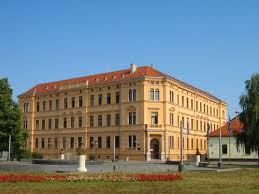 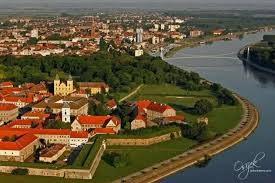 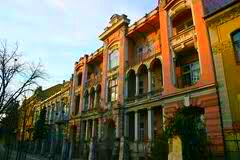 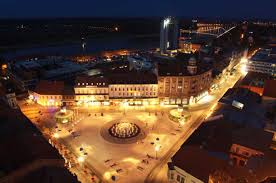 UNIVERSITY HOSPITAL OSIJEK
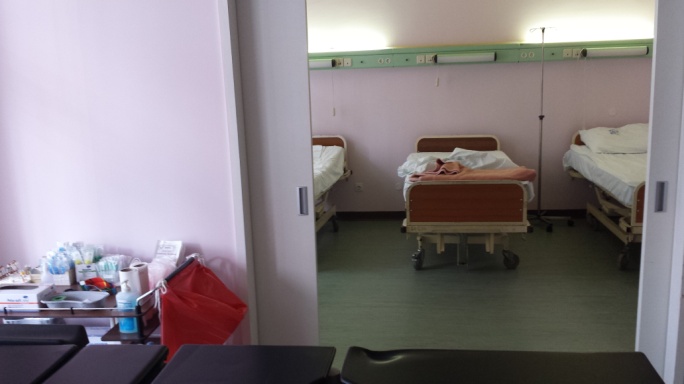 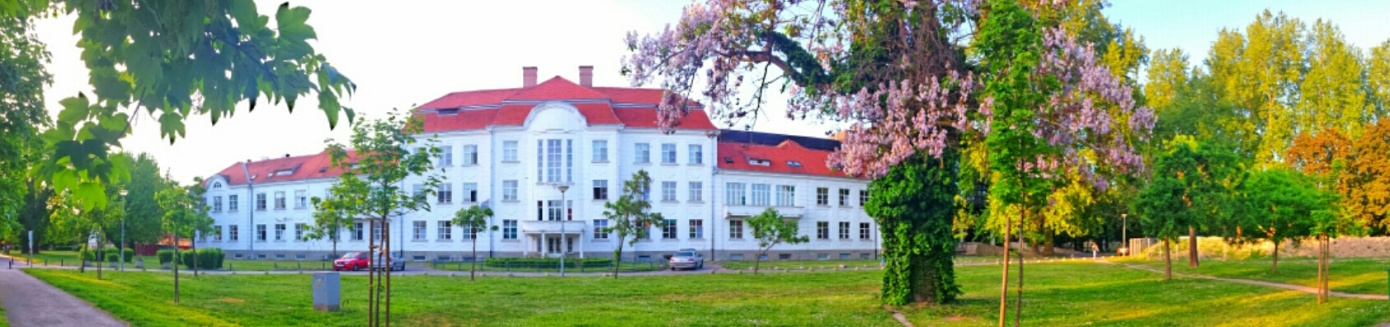 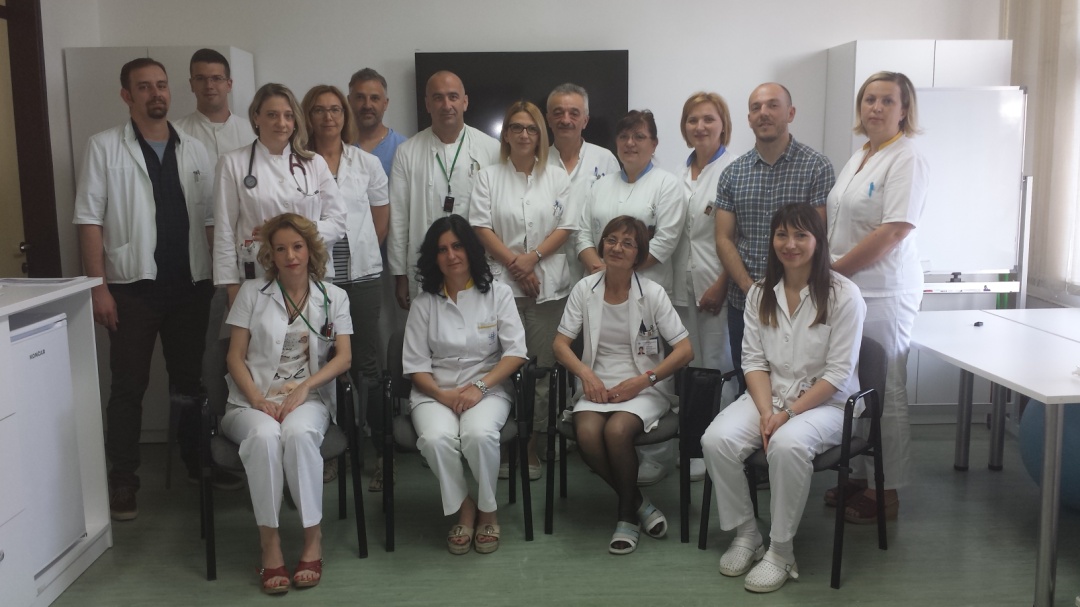 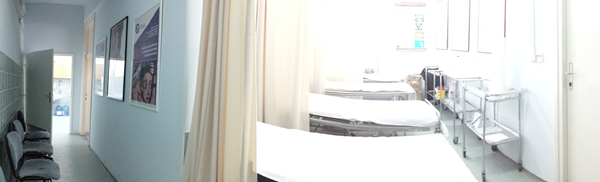 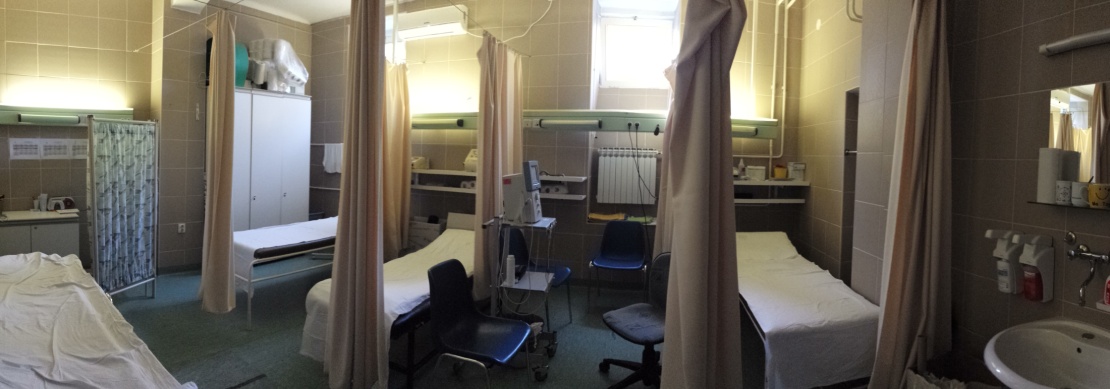 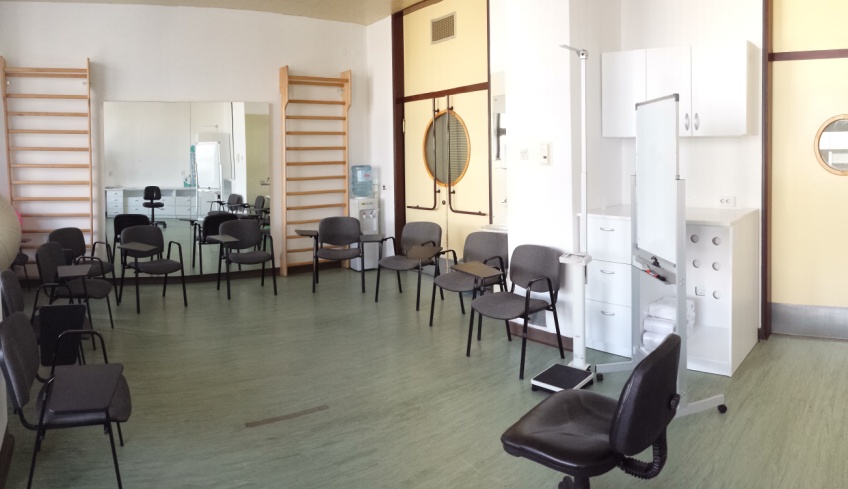 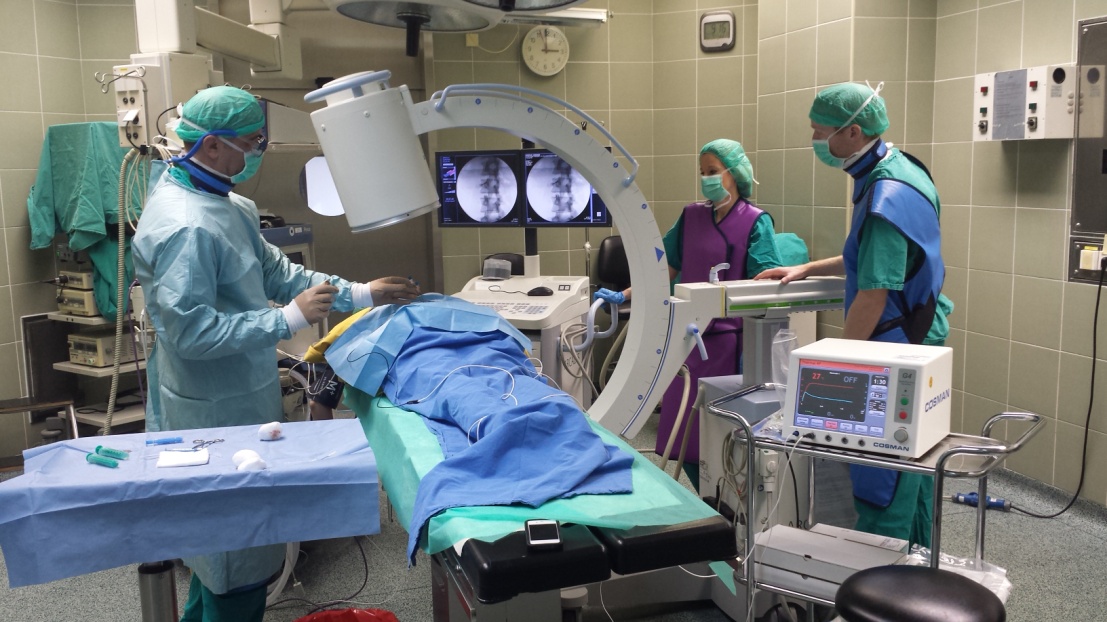 HRVATSKO DRUŠTVO ZA LIJEČENJE BOLI-HLZ
Osnutak društva 2000.g.
Prim.Marijana Persoli Gudelj 2000.-2009.
Prim.Mira Fingler 2009-2017.
Doc.prim.dr.sc. Ivan Radoš, 2017. -
www.hdlb.org
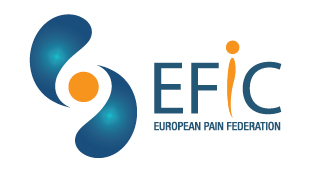 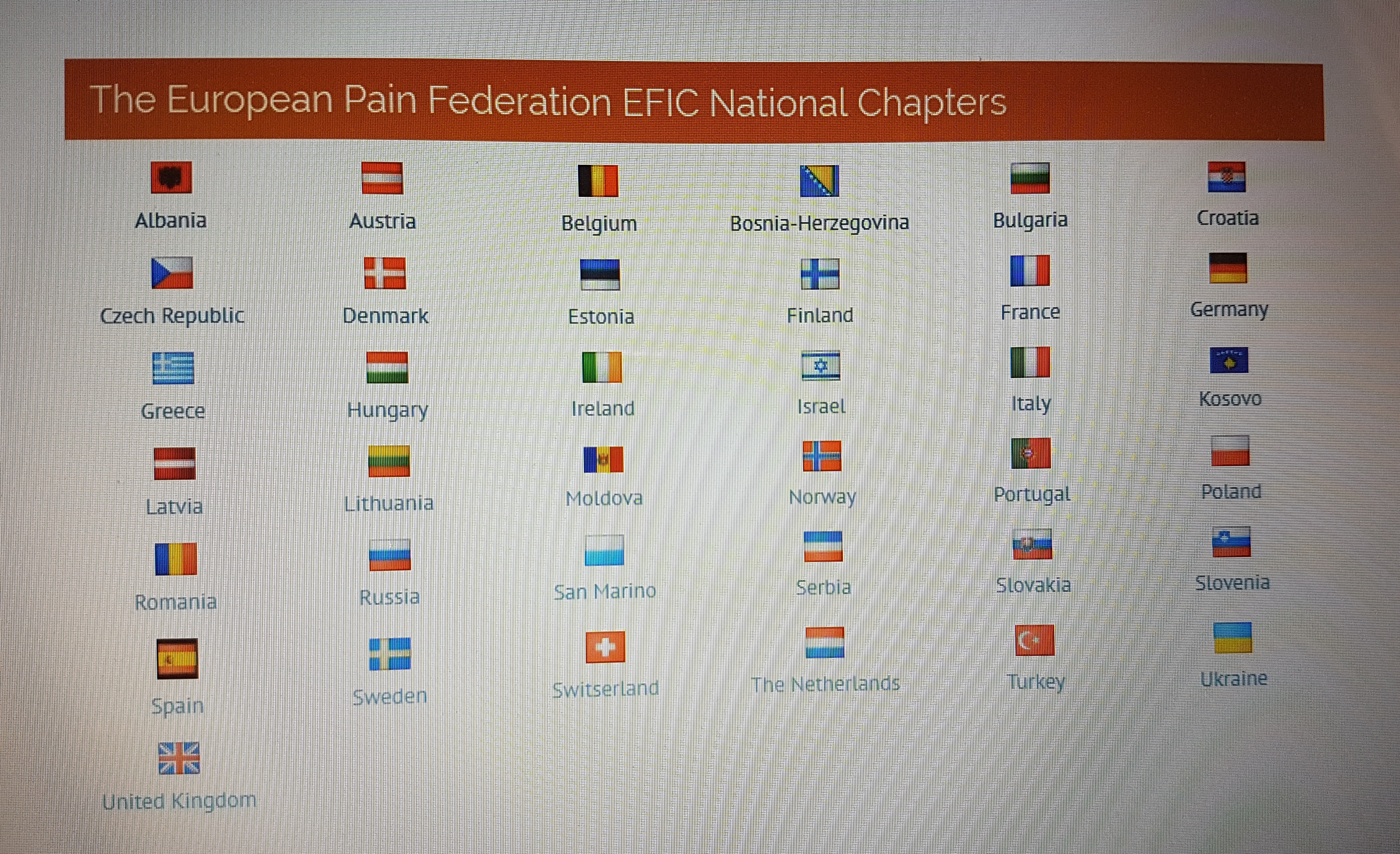 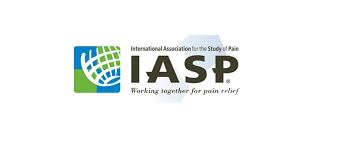 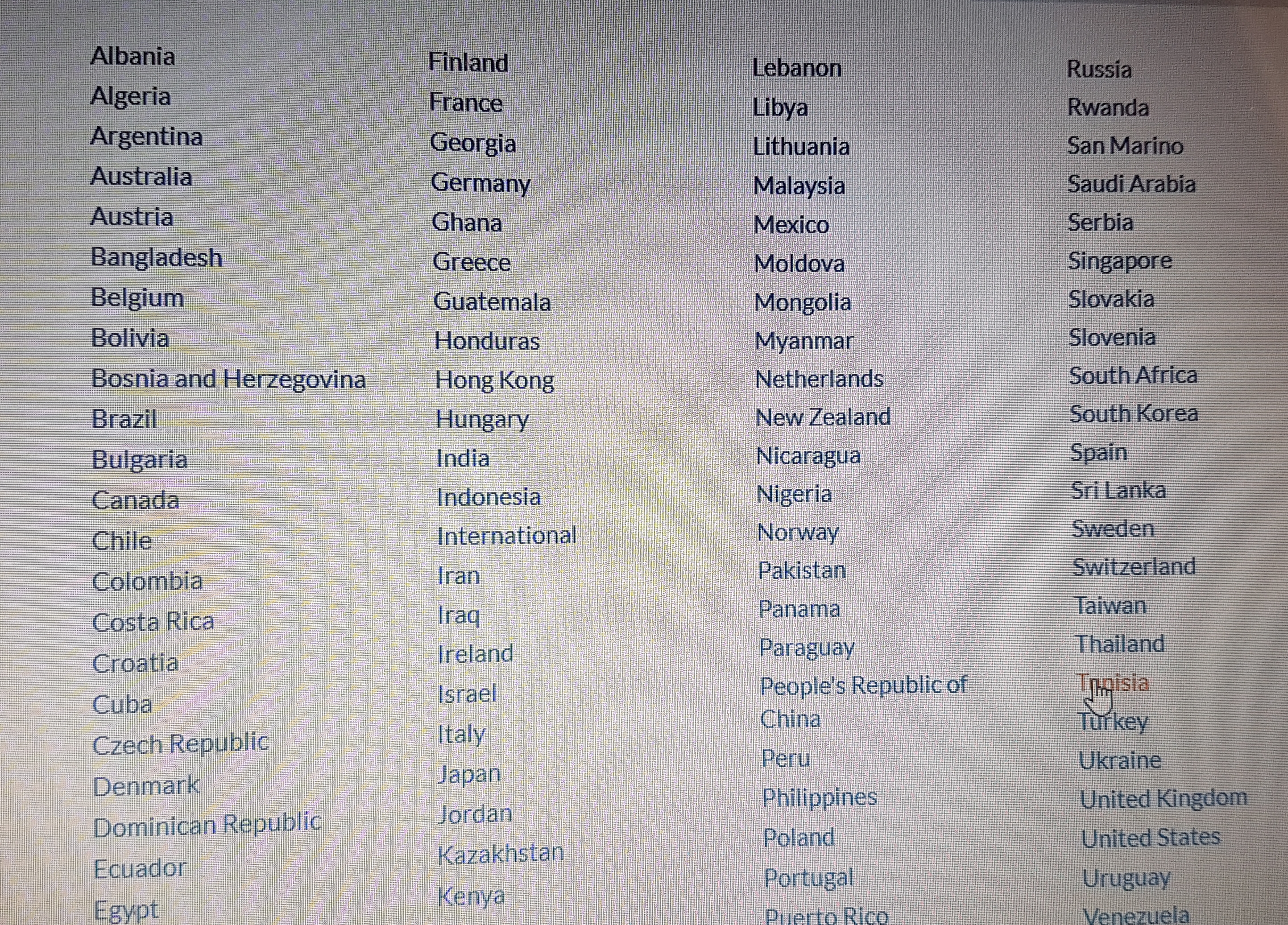 DOGAĐANJA
Međunarodni tečaj liječenja boli P.A.I.N.
Suvremeno liječenje primarnih glavobolja
Dijagnostika i liječenje neuropatske boli
Liječenje karcinomske boli
DOGAĐANJA
Suvremeni pristup liječenju mišićno-koštane boli
Suvremeni pristup liječenju akutne boli
Suvremeni pristup liječenju kronične boli
DOGAĐANJA
LIJEČENJE BOLI DJECE – PALIJATIVNA SKRB
Simpozij povodom obilježavanja europske i svjetske globalne godine borbe protiv poslijeoperacijske boli
Tečaj: AKUTNA BOL / NOVE SPOZNAJE U PATOFIZIOLOGIJI I LIJEČENJU
Tečaj : ULTRAZVUKOM VOĐENI PERIFERNI BLOKOVI U REGIONALNOJ ANESTEZIJI I LIJEČENJU BOLI
AKUPUNKTURA U LIJEČENJU BOLI
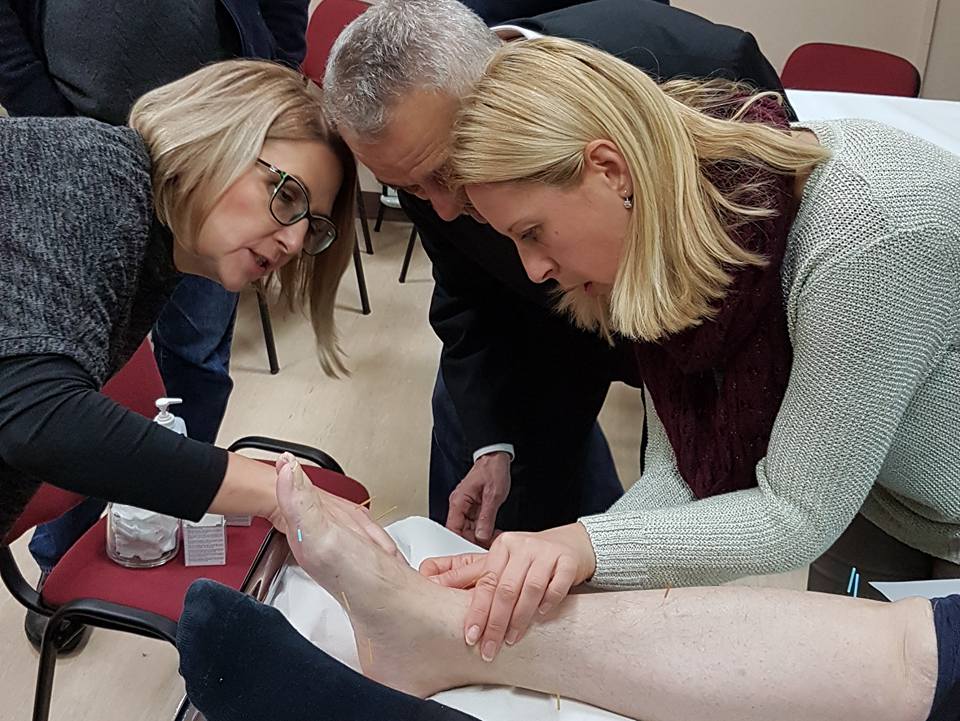 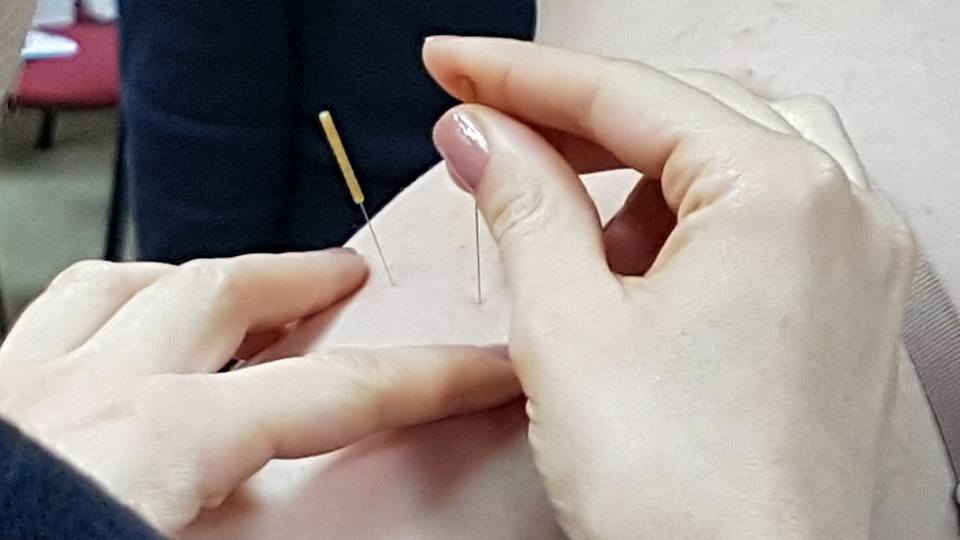 Tečaj: AKUTNA BOL / NOVE SPOZNAJE U PATOFIZIOLOGIJI I LIJEČENJU
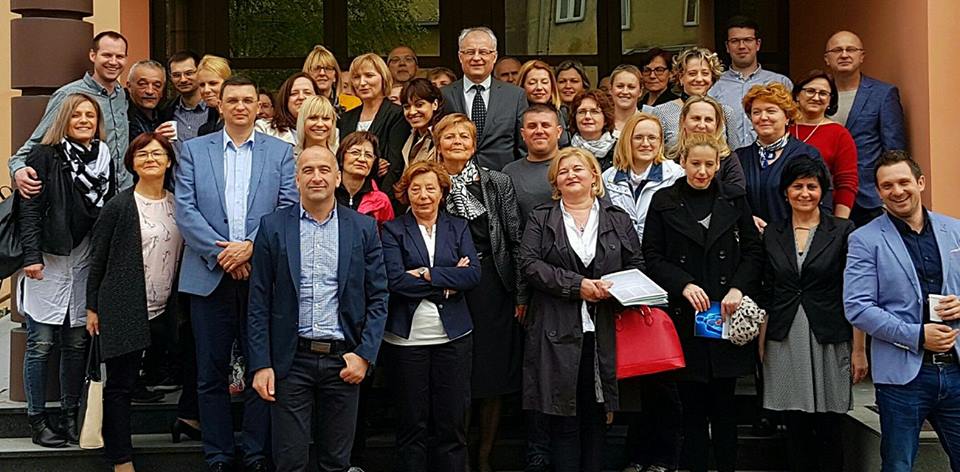 European Pain Federation EFIC endorsed Interventional Pain Management Symposium & Cadaver Workshops
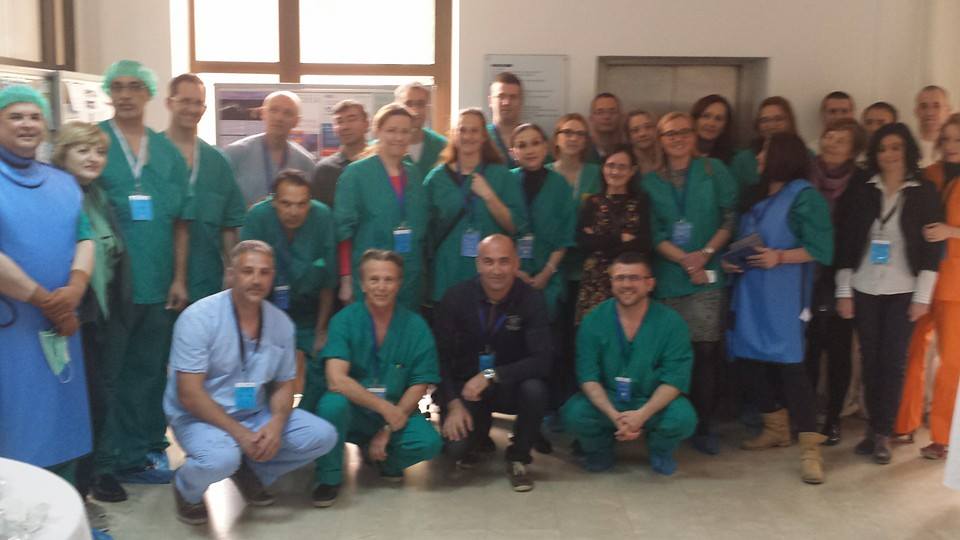 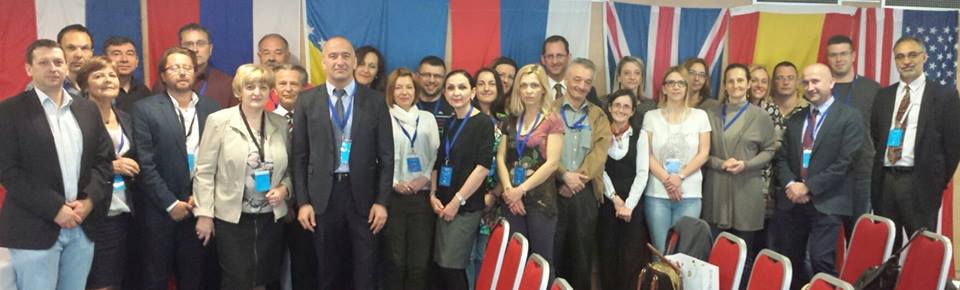 PUBLIKACIJA
KONGRESI
2006. Plitvice
2010. Osijek
2014. Osijek
2018. Osijek
KONGRES HDLB 2018
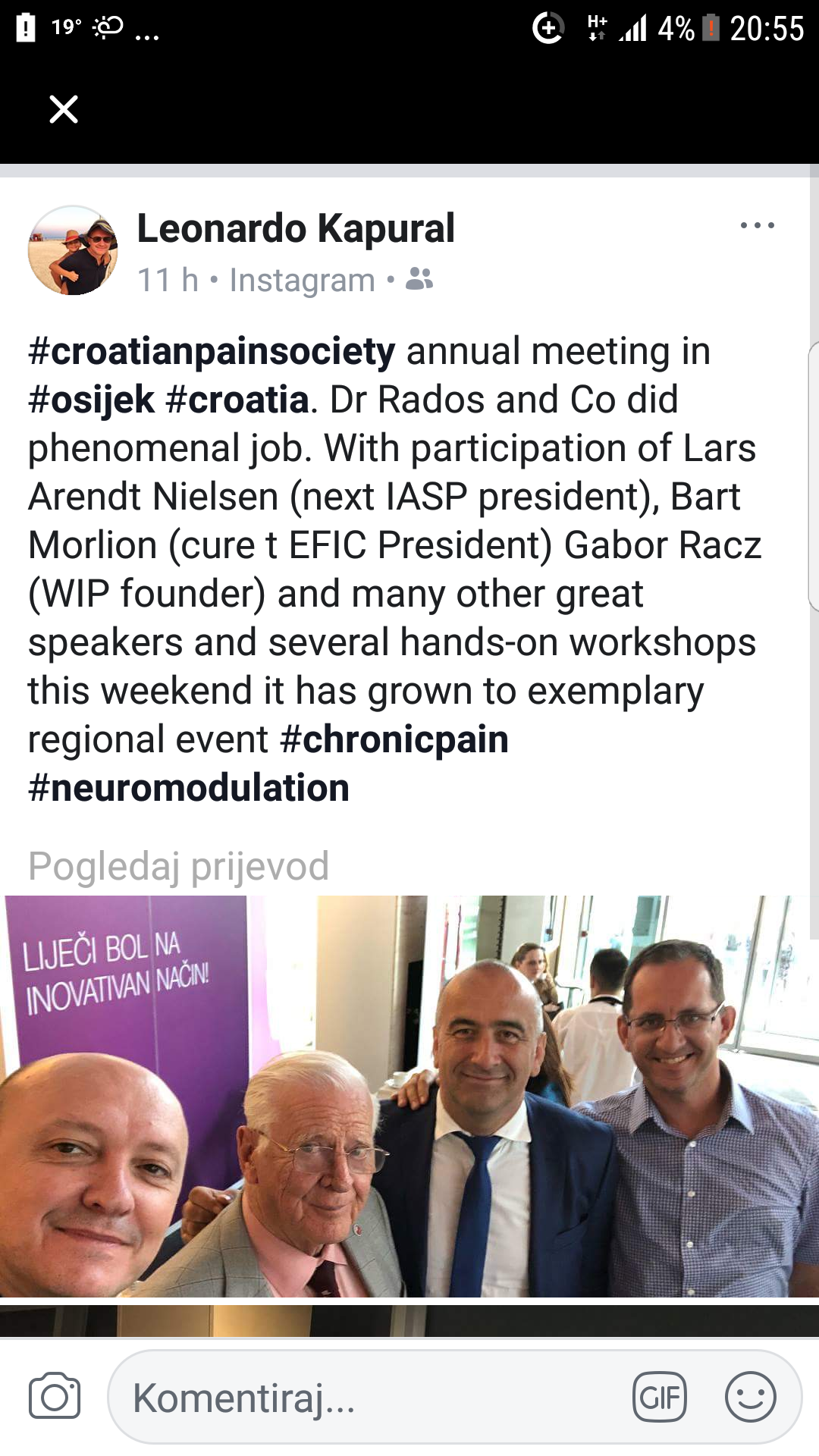 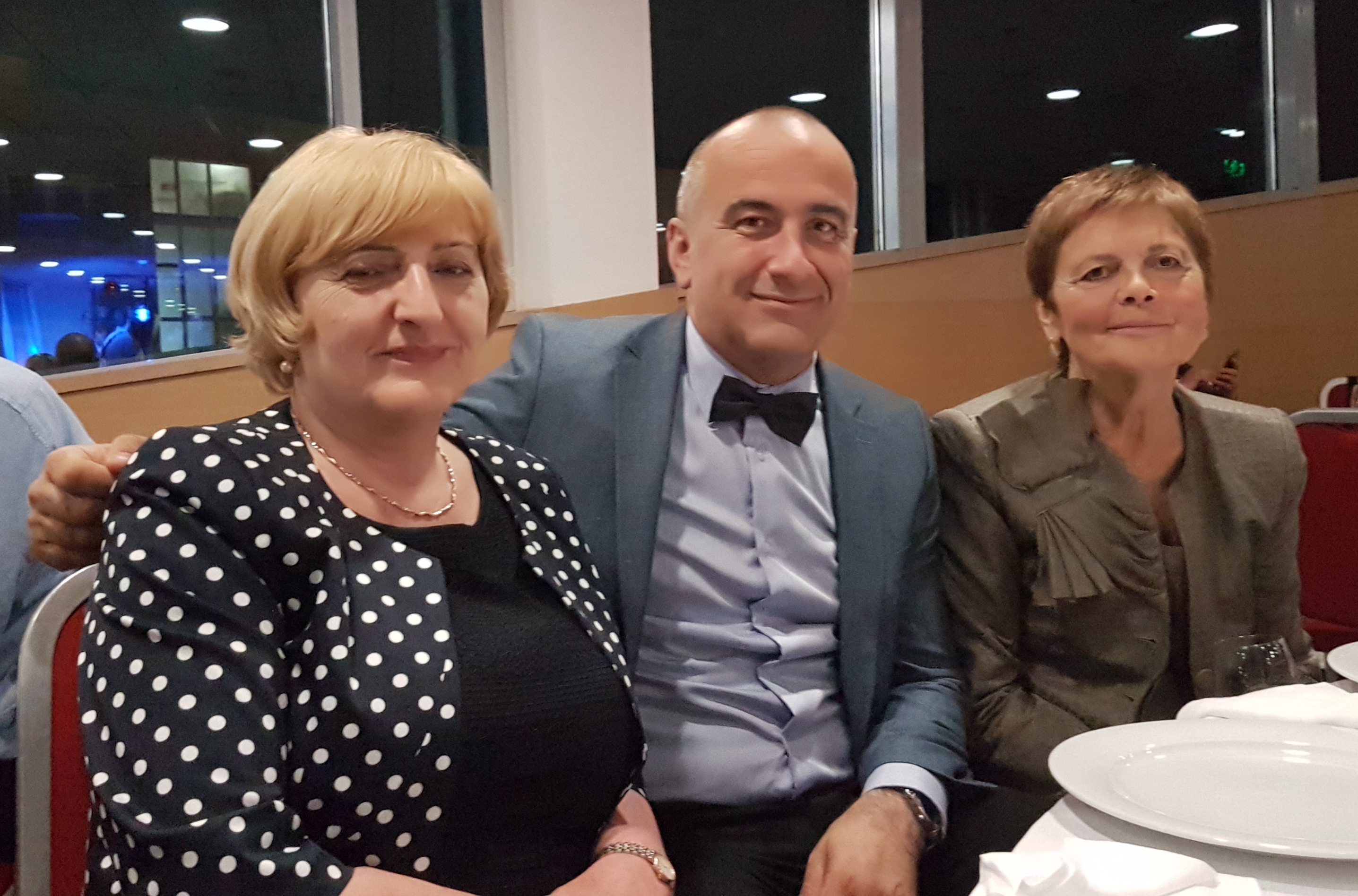 SMJERNICE HRVATSKOG DRUŠTVA ZA LIJEČENJE BOLI
Smjernice za liječenje neuropatske boli
Smjernice za liječenje karcinomske boli
Smjernice za liječenje akutne boli
Smjernice o uporabi opioida za liječenje kronične nekarcinomske boli
www.hdlb.org
PLANOVI ZA 2019.
1. TEČAJ - KRIŽOBOLJA
2. TEČAJ - AKUTNA BOL
3.TEČAJ-NEUROPATSKA BOL
4. TEČAJ - AKUPUNKTURA U LIJEČENJU BOLI